Изучение рассказа А.П.Чехова «Толстый и тонкий»
« Я  всю жизнь  выдавливал  из себя по  каплям  раба… »
Презентация выполнена Крюковой Н.А.,учителем русского языка и литературы МОБУ СОШ №35 г.Таганрога
Рассказ А.П. Чехова «Толстый и тонкий»
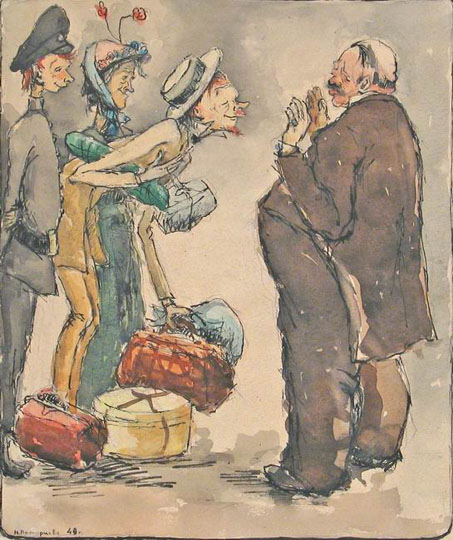 Какое впечатление произвел на вас рассказ?Назовите свои чувства:
-смешно, забавно, грустно;
-сожаление, боль и обида за человека;
-жалость, отвращение, брезгливость.
ТАБЕЛЬ О РАНГАХ
Герои сатирических рассказов А.П.Чехова
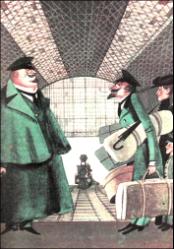 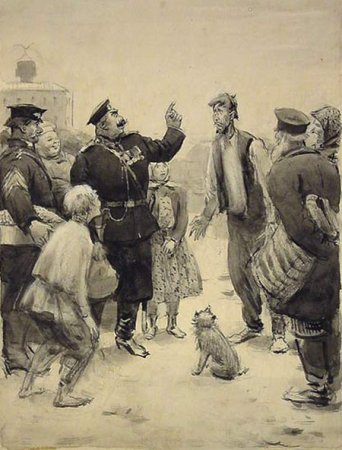 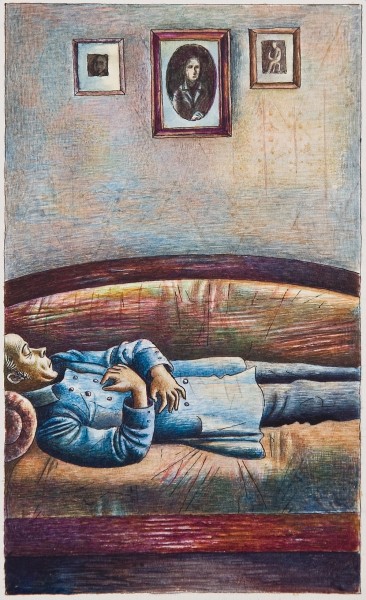 « Я  всю жизнь  выдавливал  из  себя по  каплям  раба… »
Вот что он писал Суворину в известном письме:
«Напишите рассказ о том, как молодой человек, сын крепостного, бывший лавочник, певчий,
гимназист и студент, воспитанный на чинопочитании, целовании поповских рук, поклонении
чужим мыслям, благодаривший за каждый кусок хлеба, ... напишите, как этот молодой
человек выдавливает из себя по капле раба и как он, проснувшись в одно прекрасное утро,
чувствует, что в его жилах течёт уже не рабская кровь, а настоящая человеческая».
Применима ли данная ситуация в нашей современной жизни? Когда?
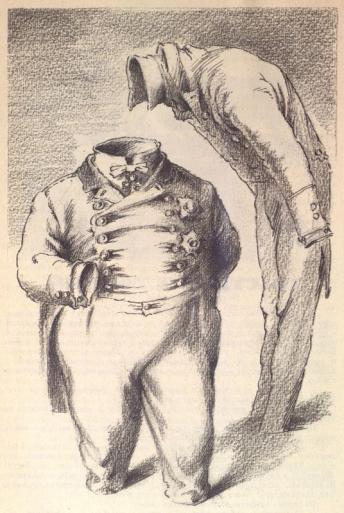 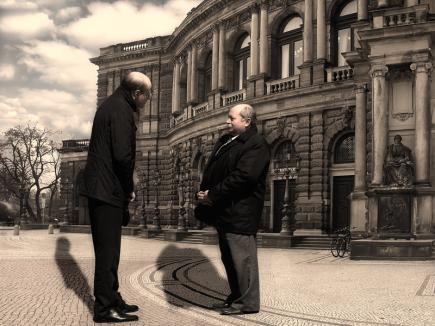 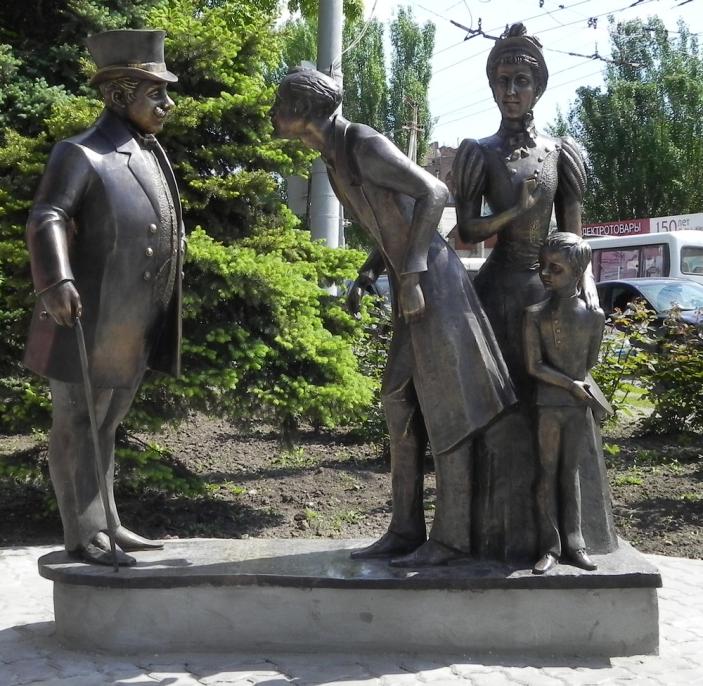 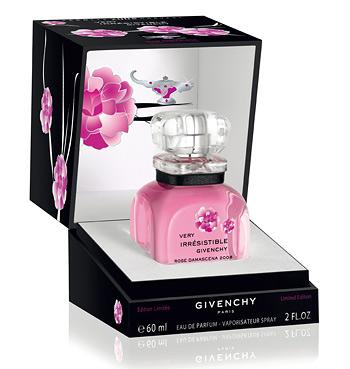 Интернет-магазин
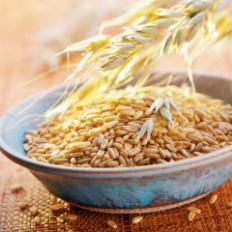 1
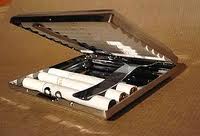 3
2
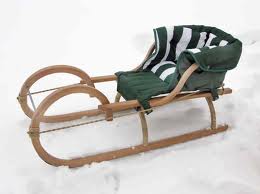 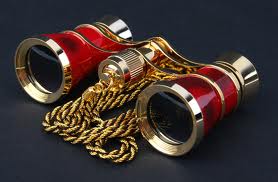 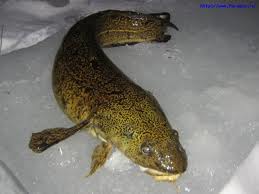 6
5
4
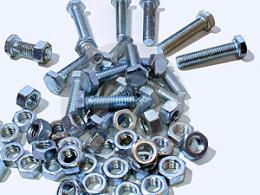 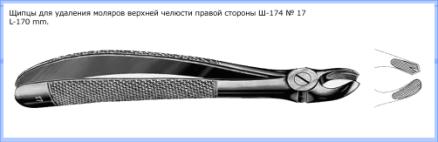 8
7
Рассказы А.П.Чехова:
«Лошадиная фамилия»
 «Толстый и тонкий»
 «Толстый и тонкий»
 «Смерть чиновника»
 «Шуточка»
 «Налим»
 «Злоумышленник»
 «Хирургия»
3
4
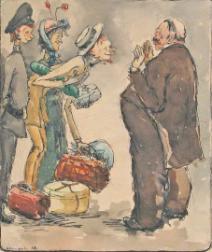 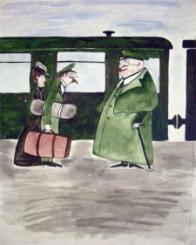 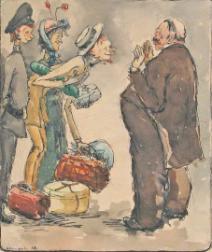 2
1
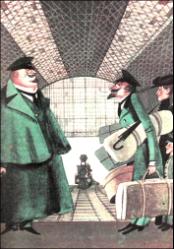 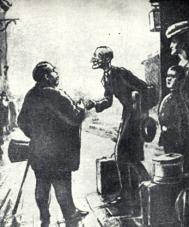 1
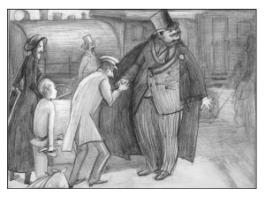 5
6
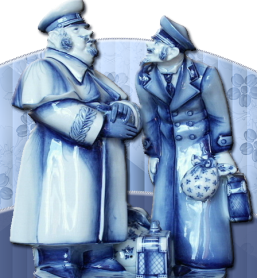 7
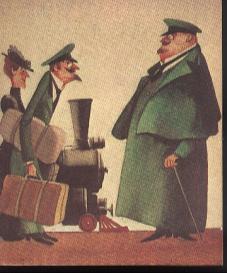 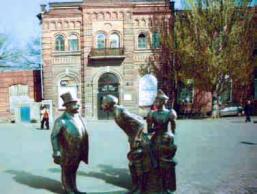 8
Домашнее задание:
Напишите свой юмористический рассказ на школьную тему, используя «секреты» мастерства А.П.Чехова
Секрет №1
Описывать действия, а не состояние героев
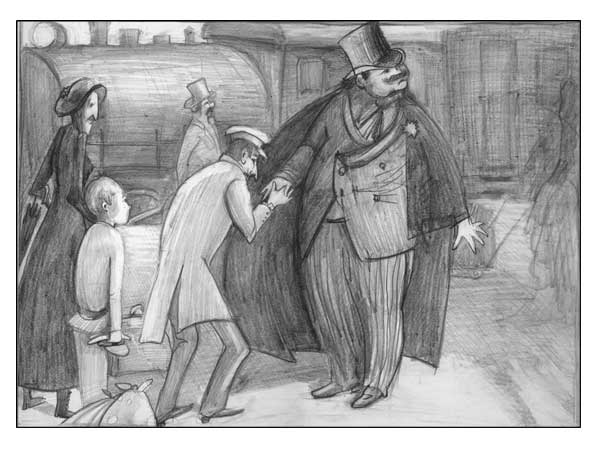 Секрет №3
Отсутствие описаний
Секрет №4
Говорящие фамилии
Секрет №5
Мало действующих лиц
Секрет №6
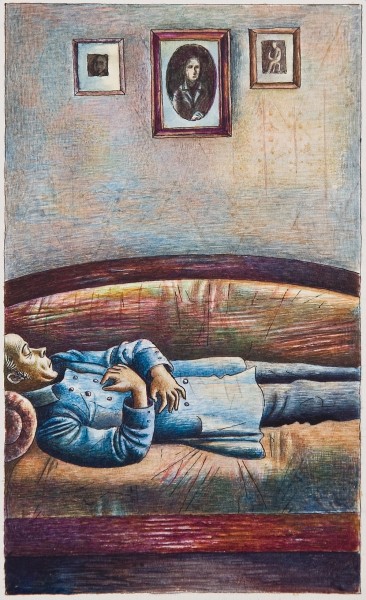 Несоответствие причины и следствия
Секрет №7
Курьёзные подробности и действия
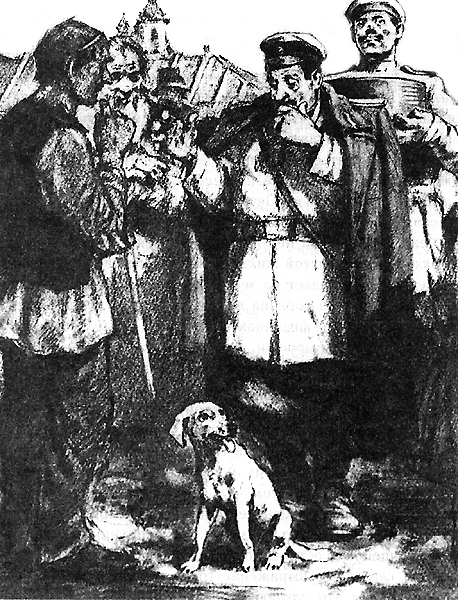 Секрет №8
Индивидуализация речи персонажей. Речь - выражение характера.
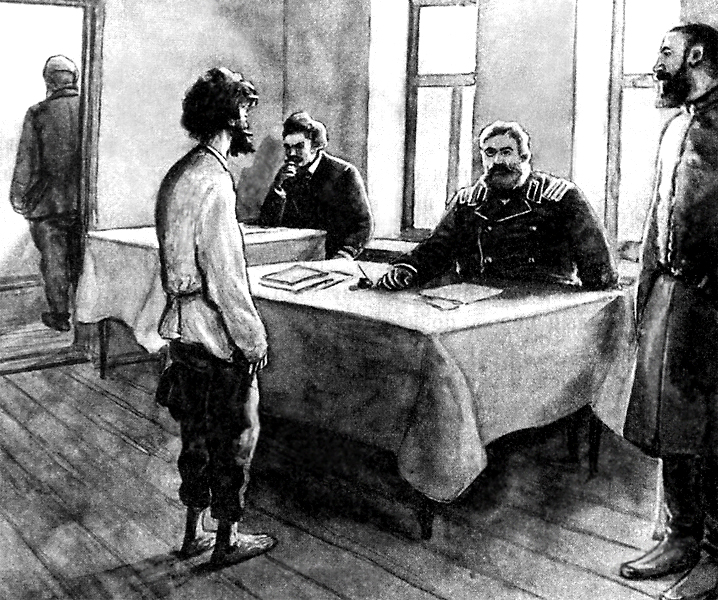 Секрет №9
Речевые ошибки персонажей
Секрет №10
Простота композиции
Секрет №11
Диалог занимает главное место.
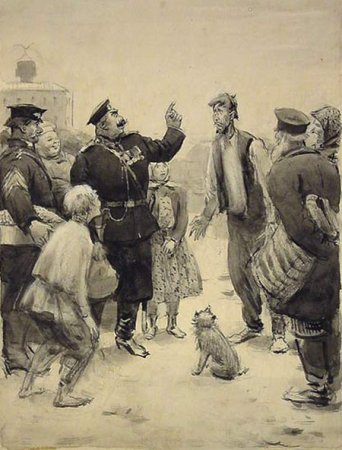 Секрет №12
Анекдотичное слово
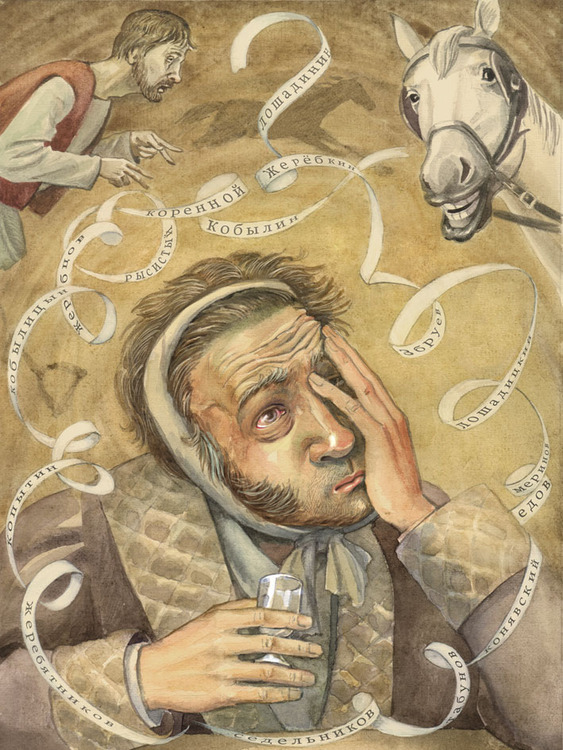